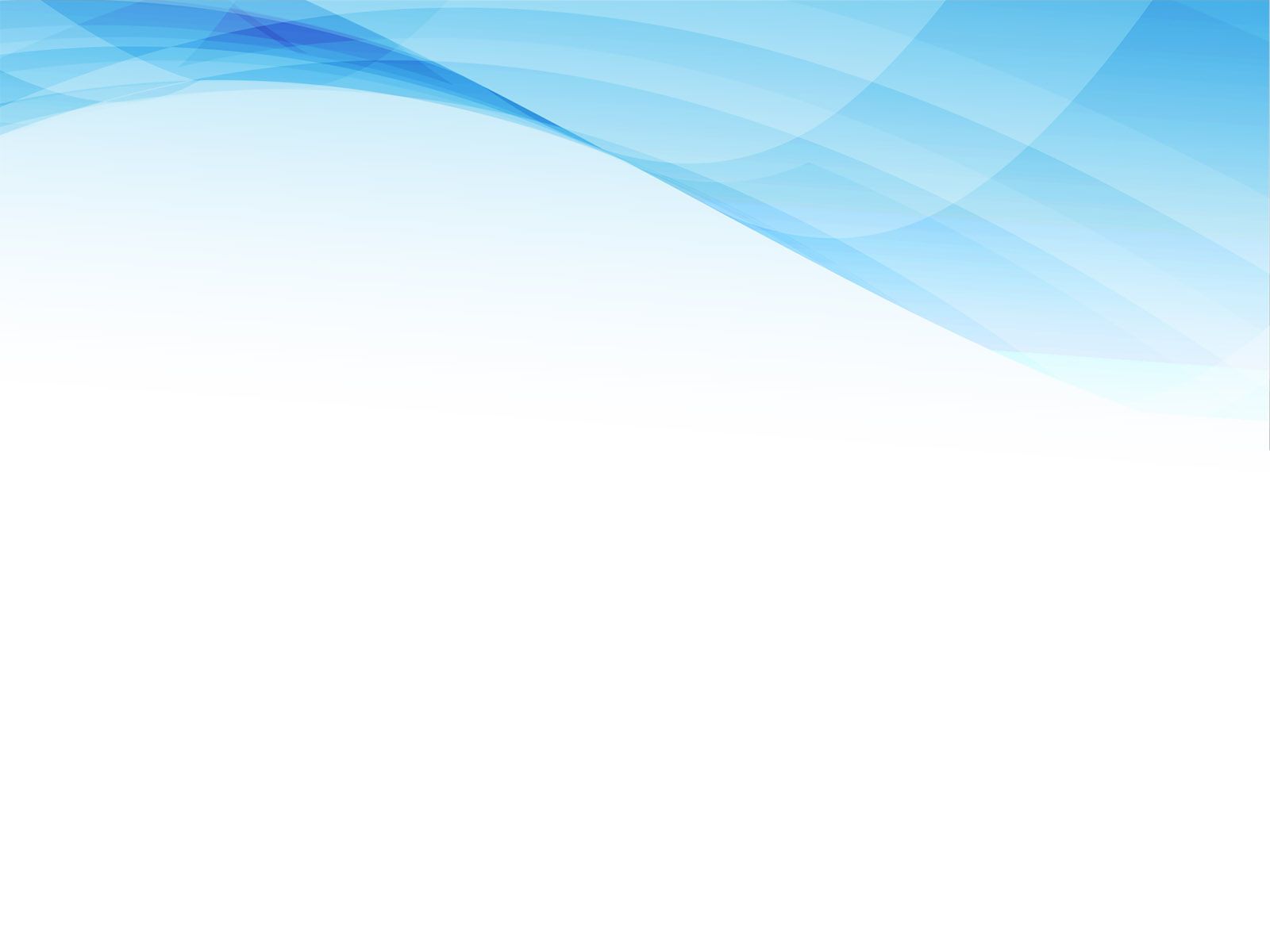 Королевство внутреннего мира: преодоление кризиса идентичности современных подростков.
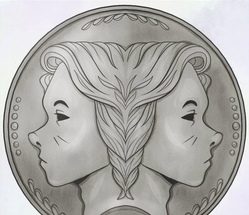 Педагог-психолог МБОУ СОШ №34 г.Ставрополя Тимофеева Людмила Викторовна.
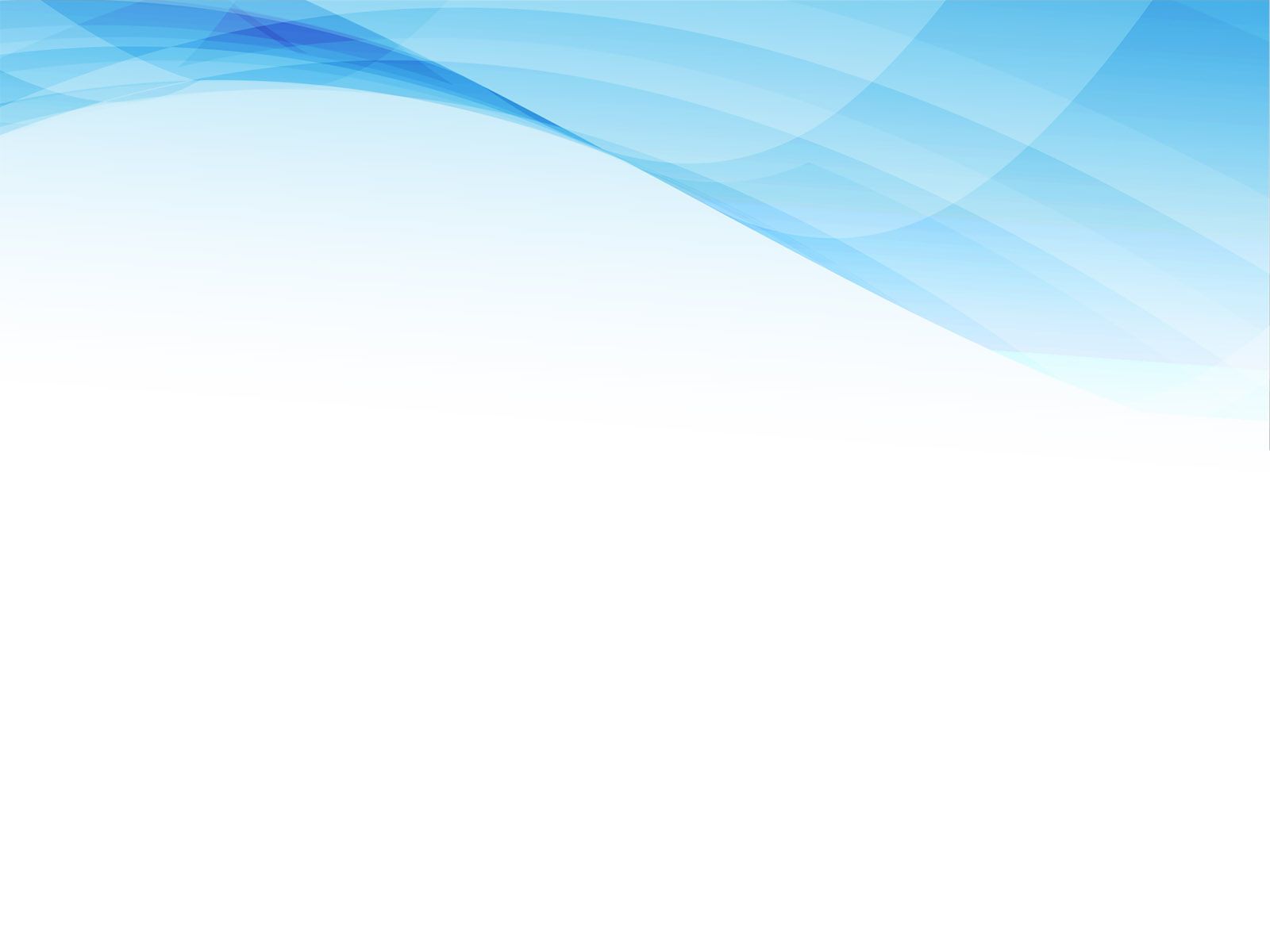 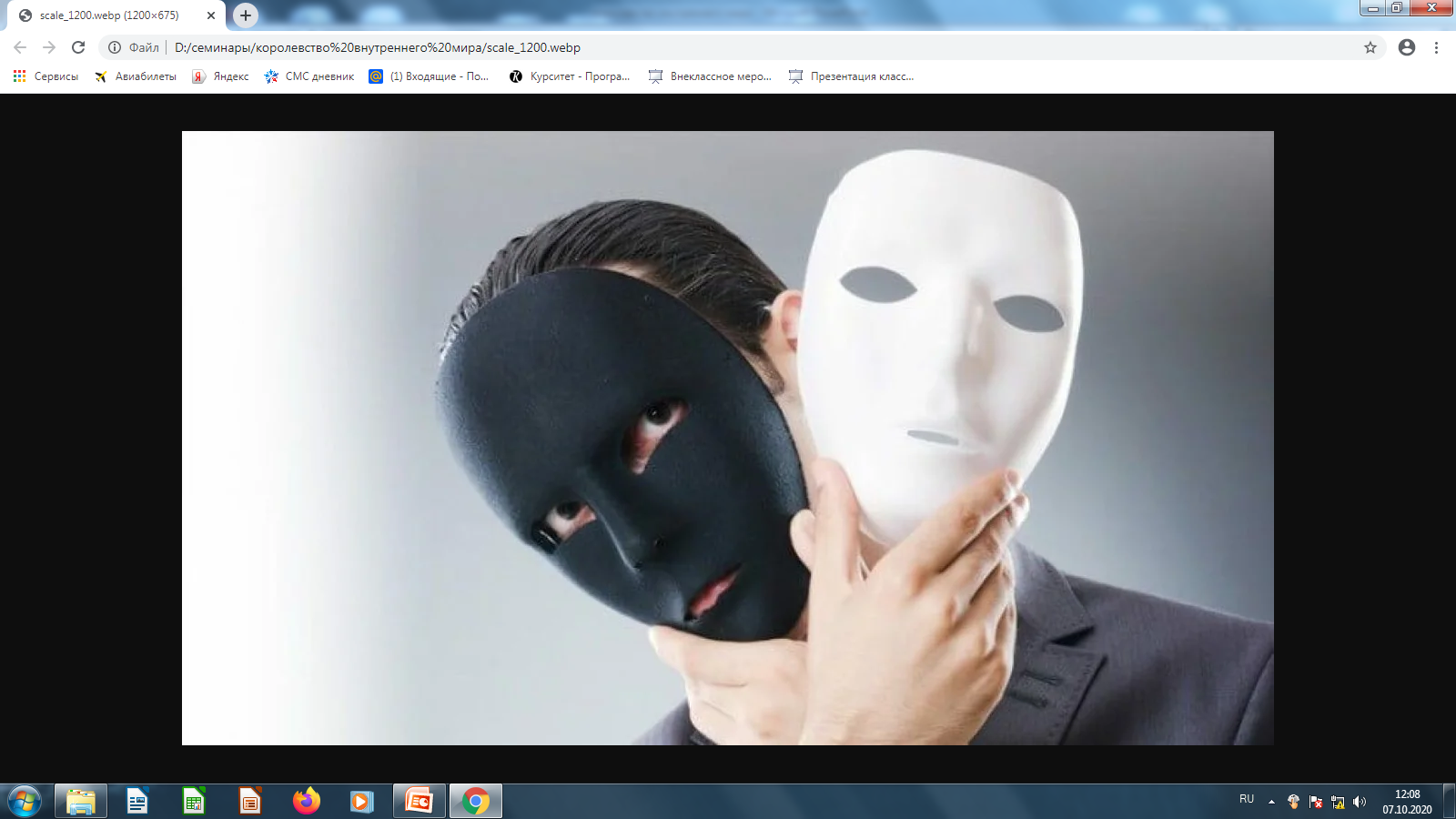 Особенность подросткового возраста – 
это кризис идентичности, тесно связанный с кризисом смысла жизни.
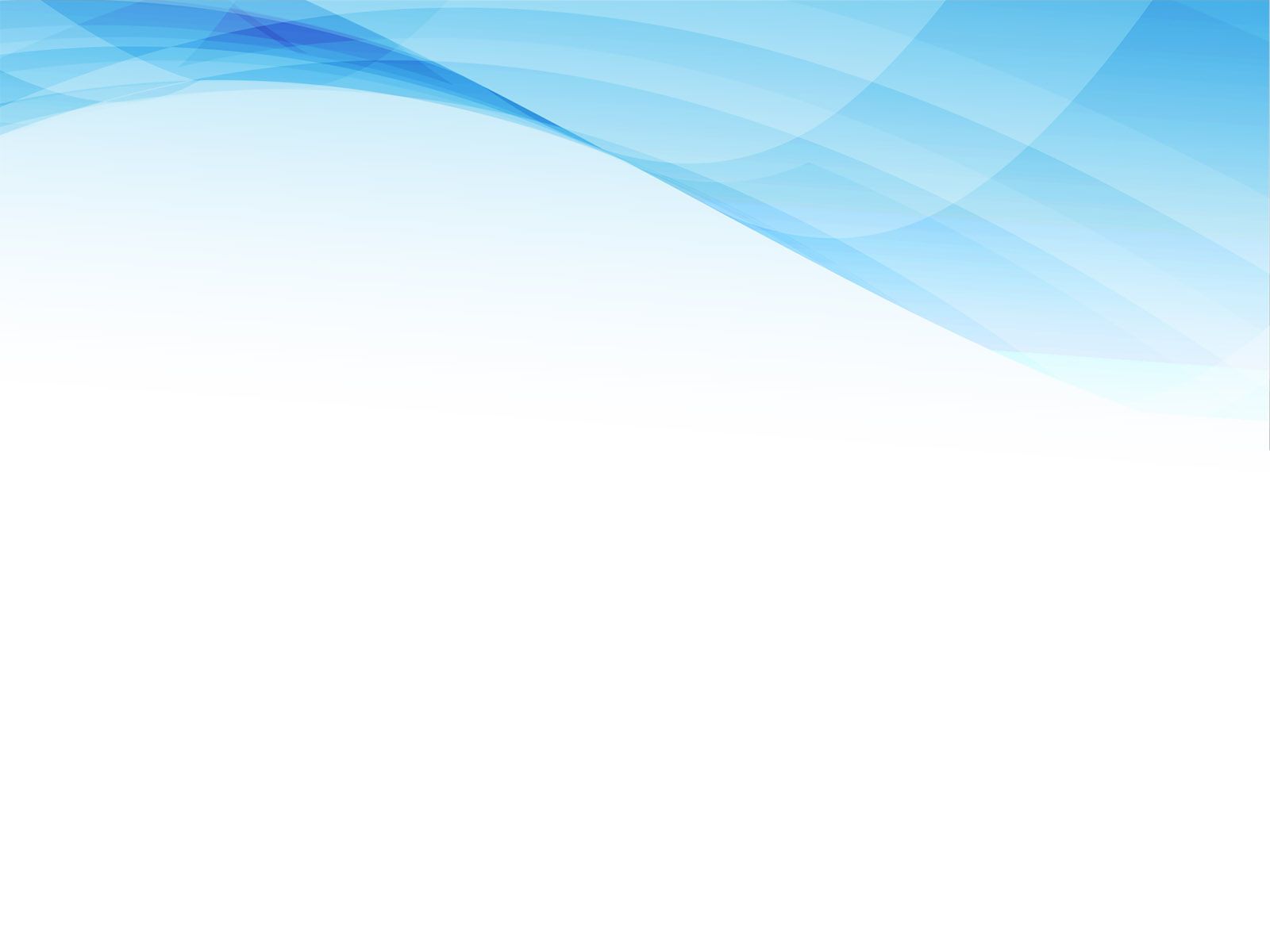 Эрик Эриксон:
Идентичность - процесс организации жизненного опыта в индивидуальное «Я», сложное личностное образование, имеющее многоуровневую структуру.
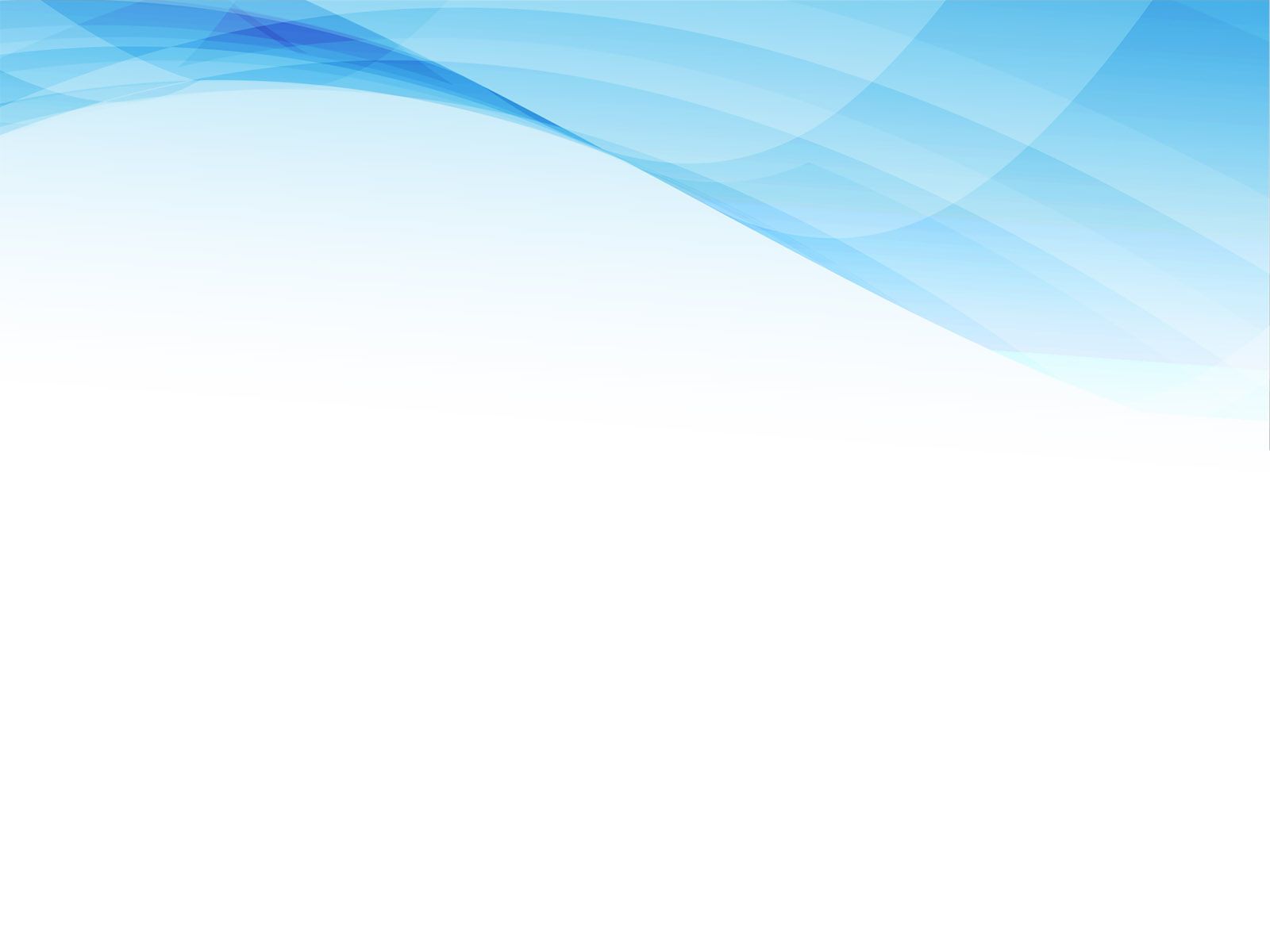 Структура идентичности
личностная идентичность определяется как ощущение человеком собственной неповторимости
социальная идентичность - внутренняя солидарность человека с социальными, групповыми идеалами и стандартами
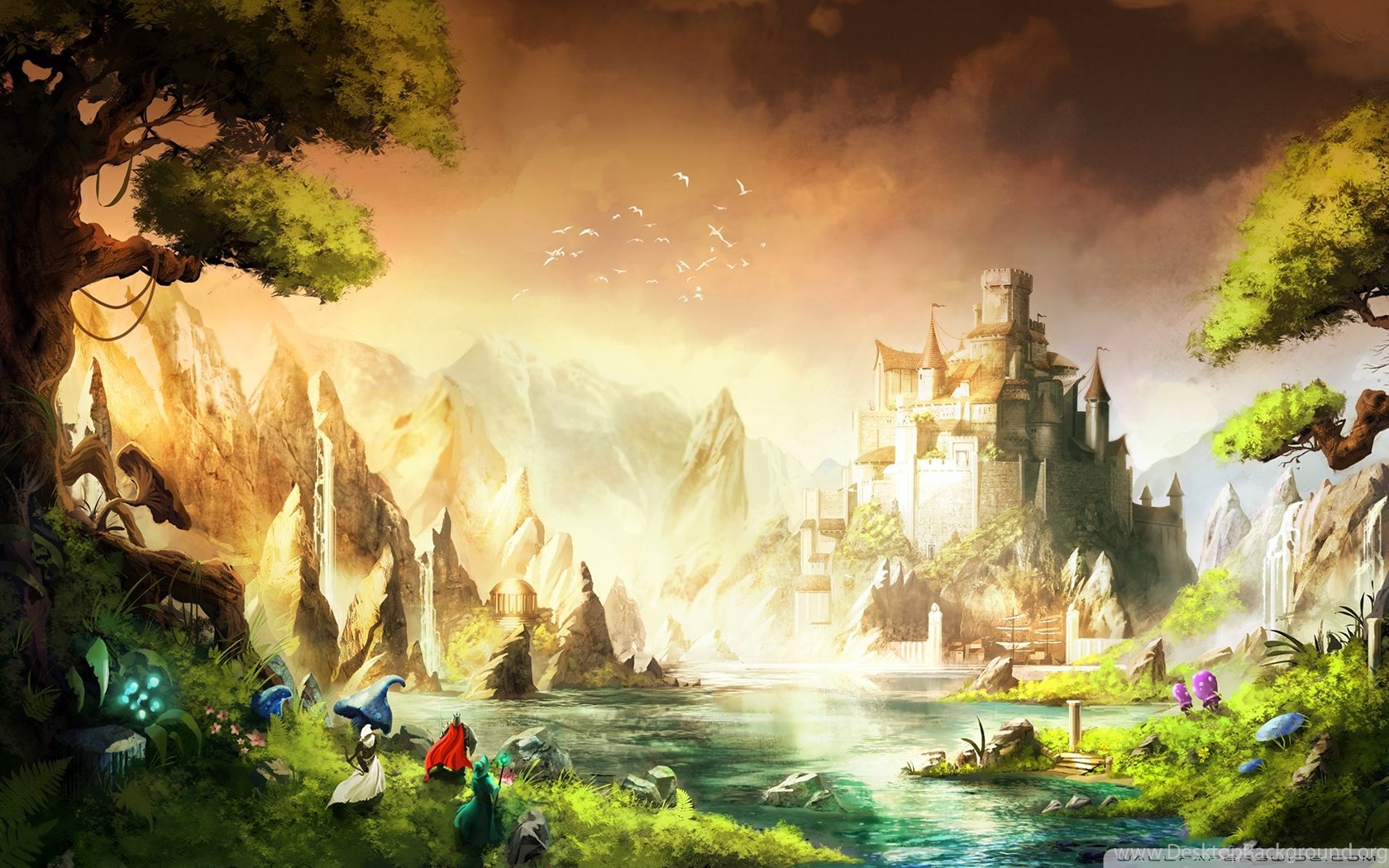 Арт - терапевтическая техника «Моя страна»
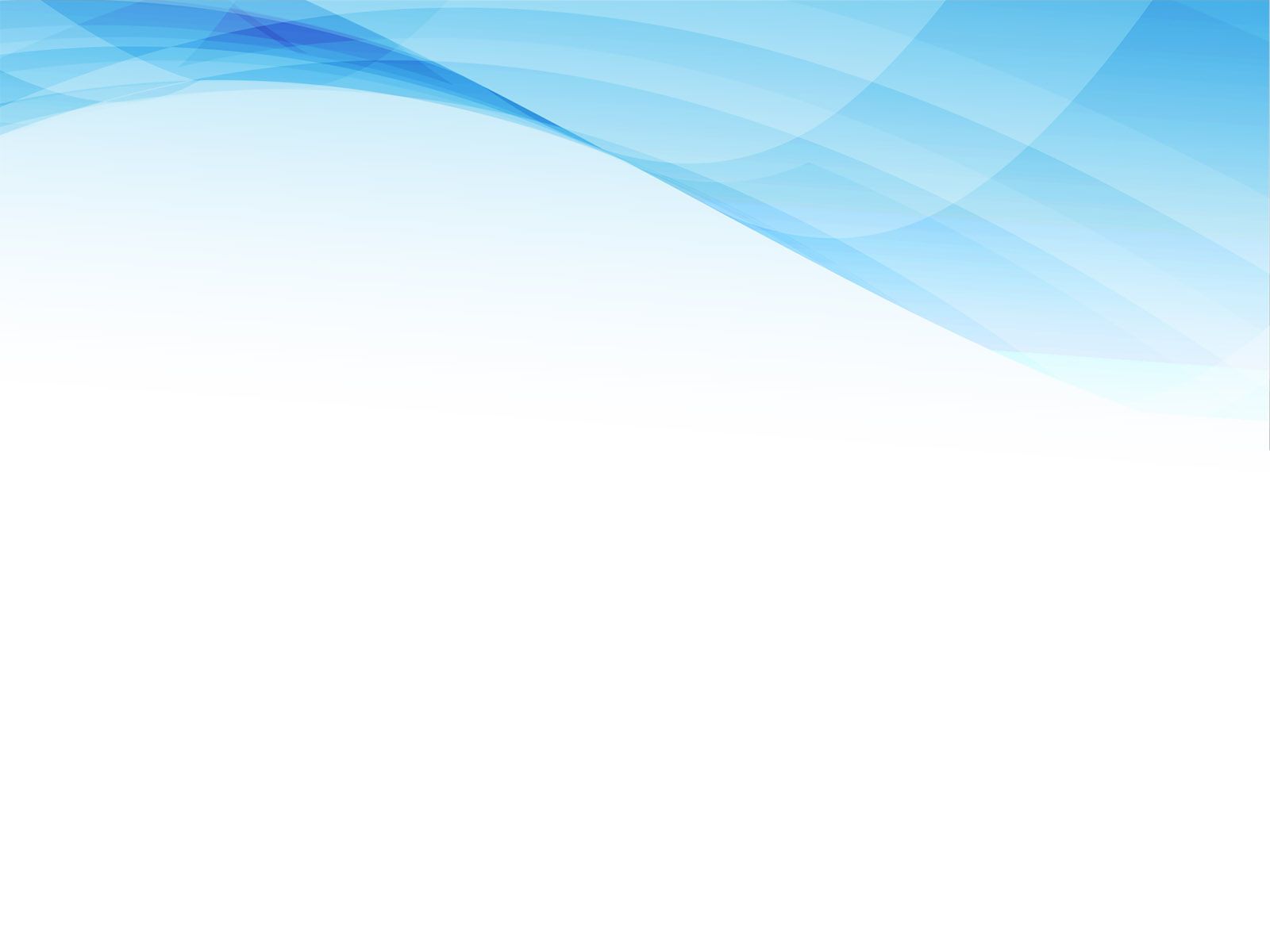 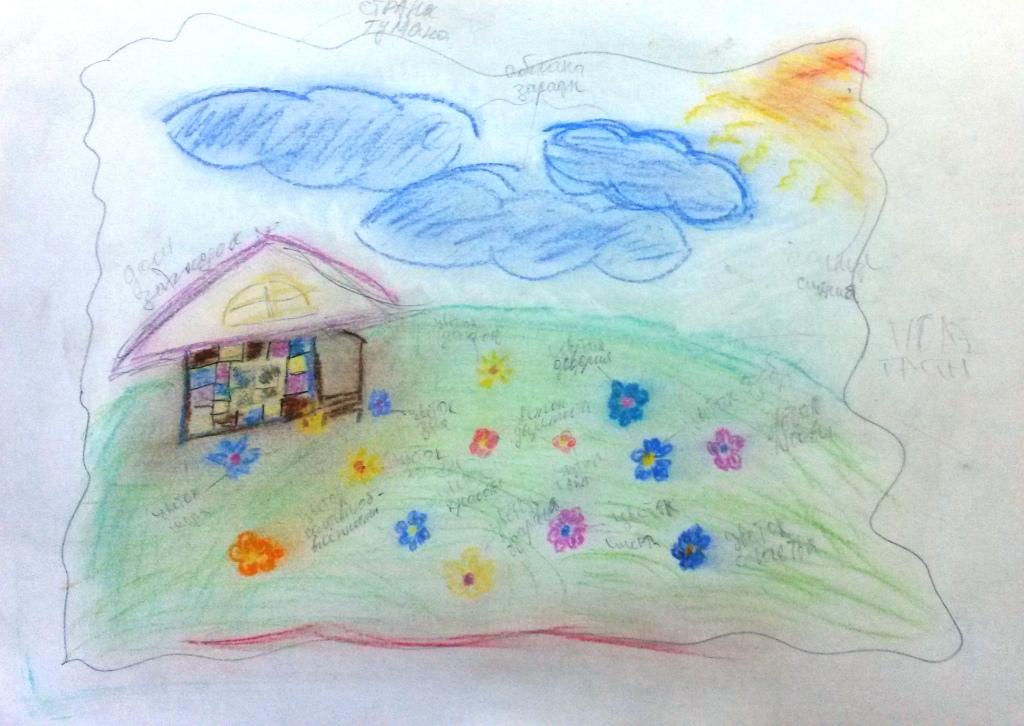 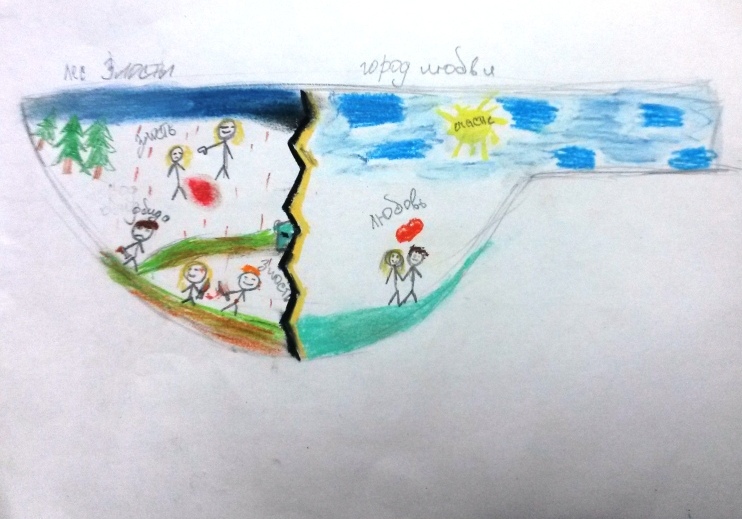 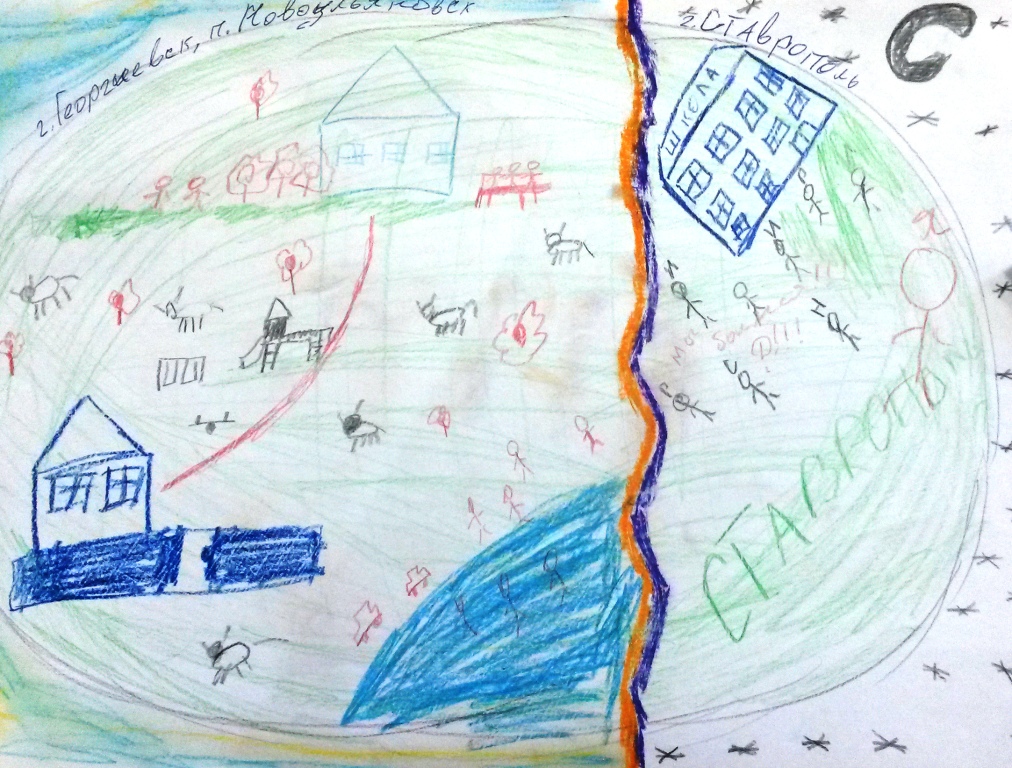 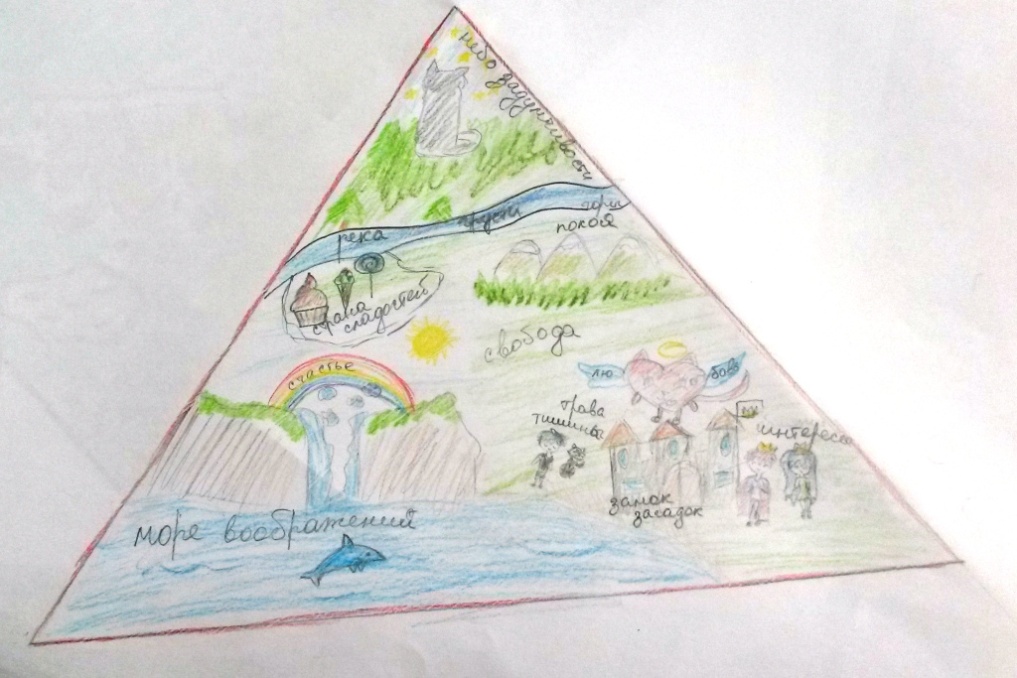 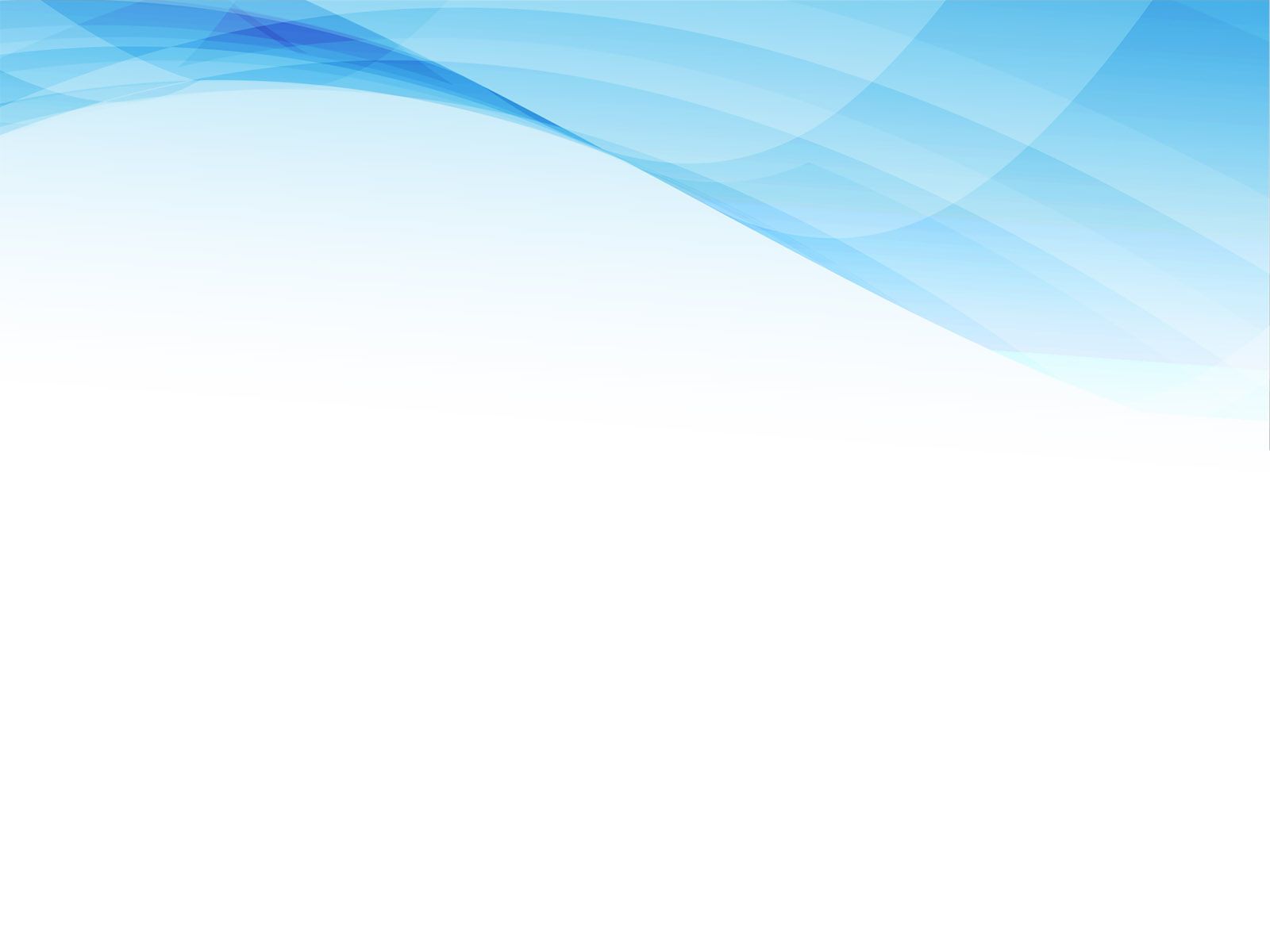 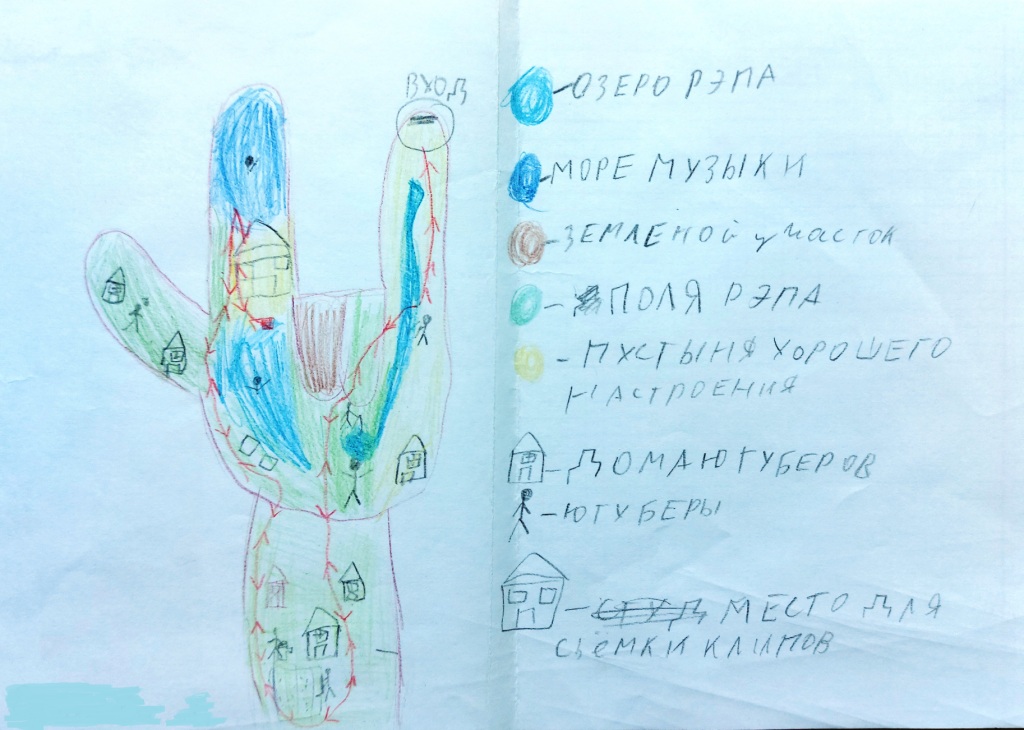 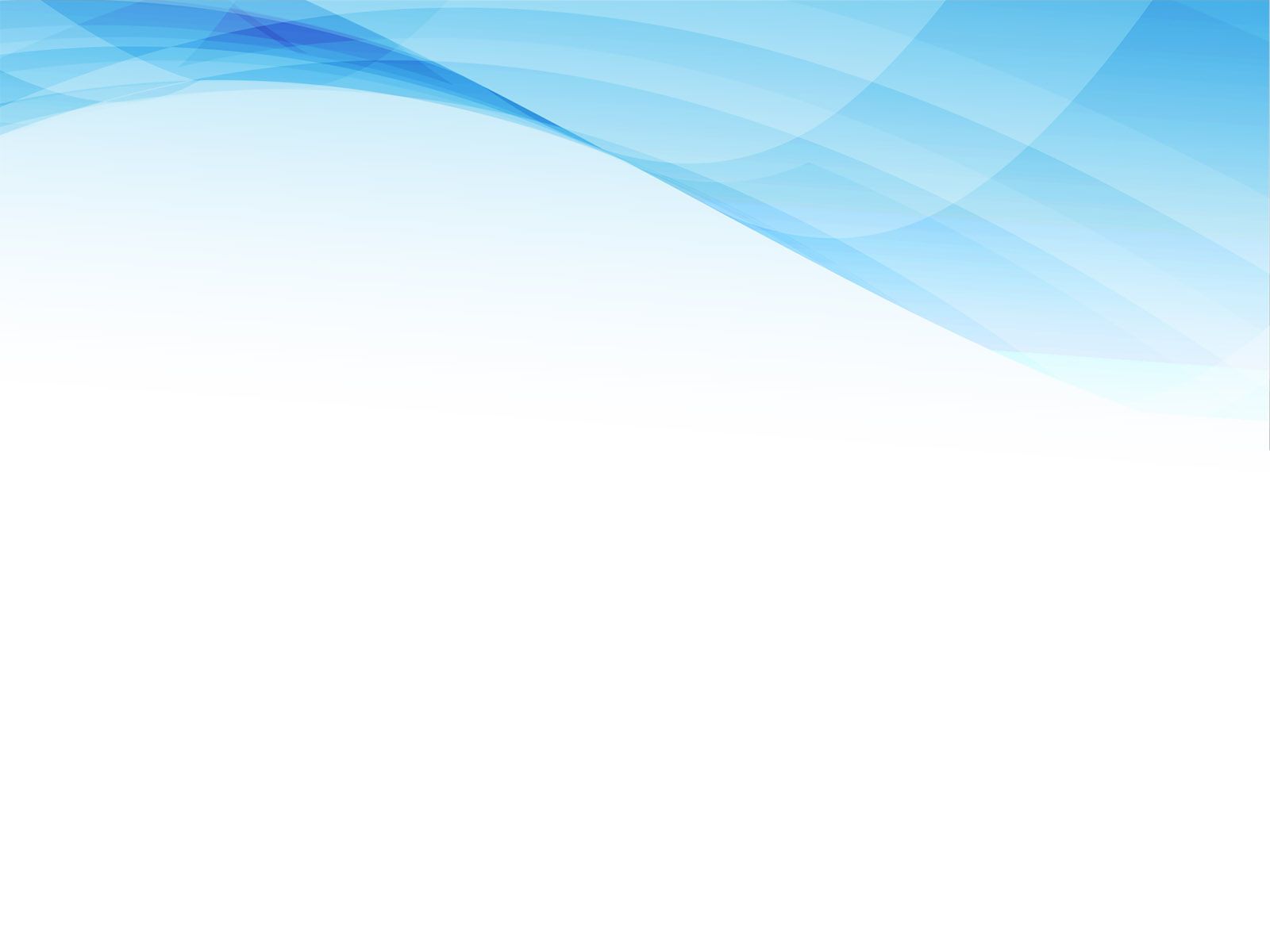 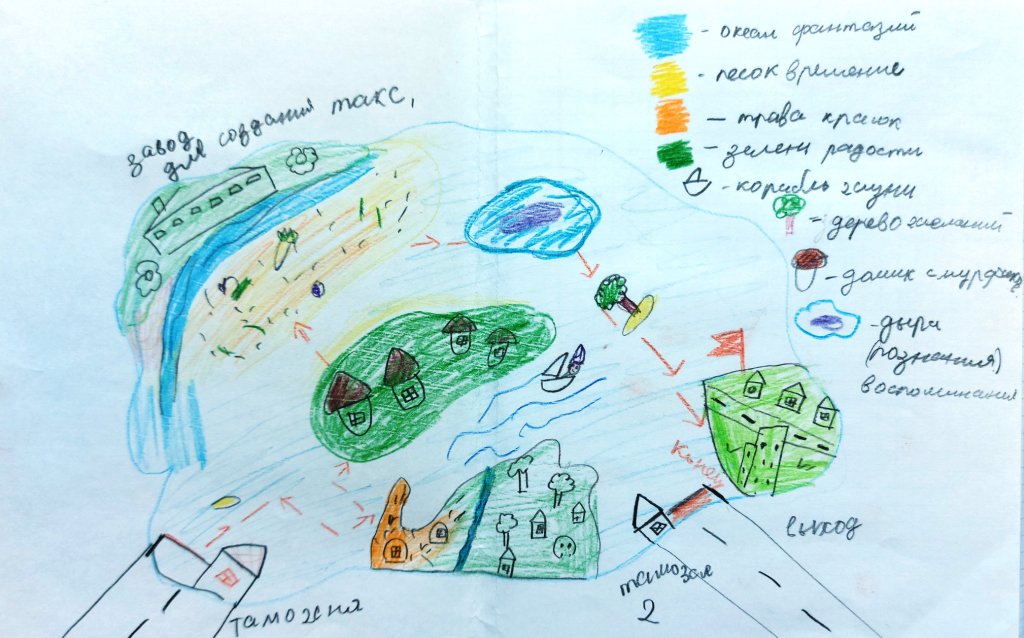 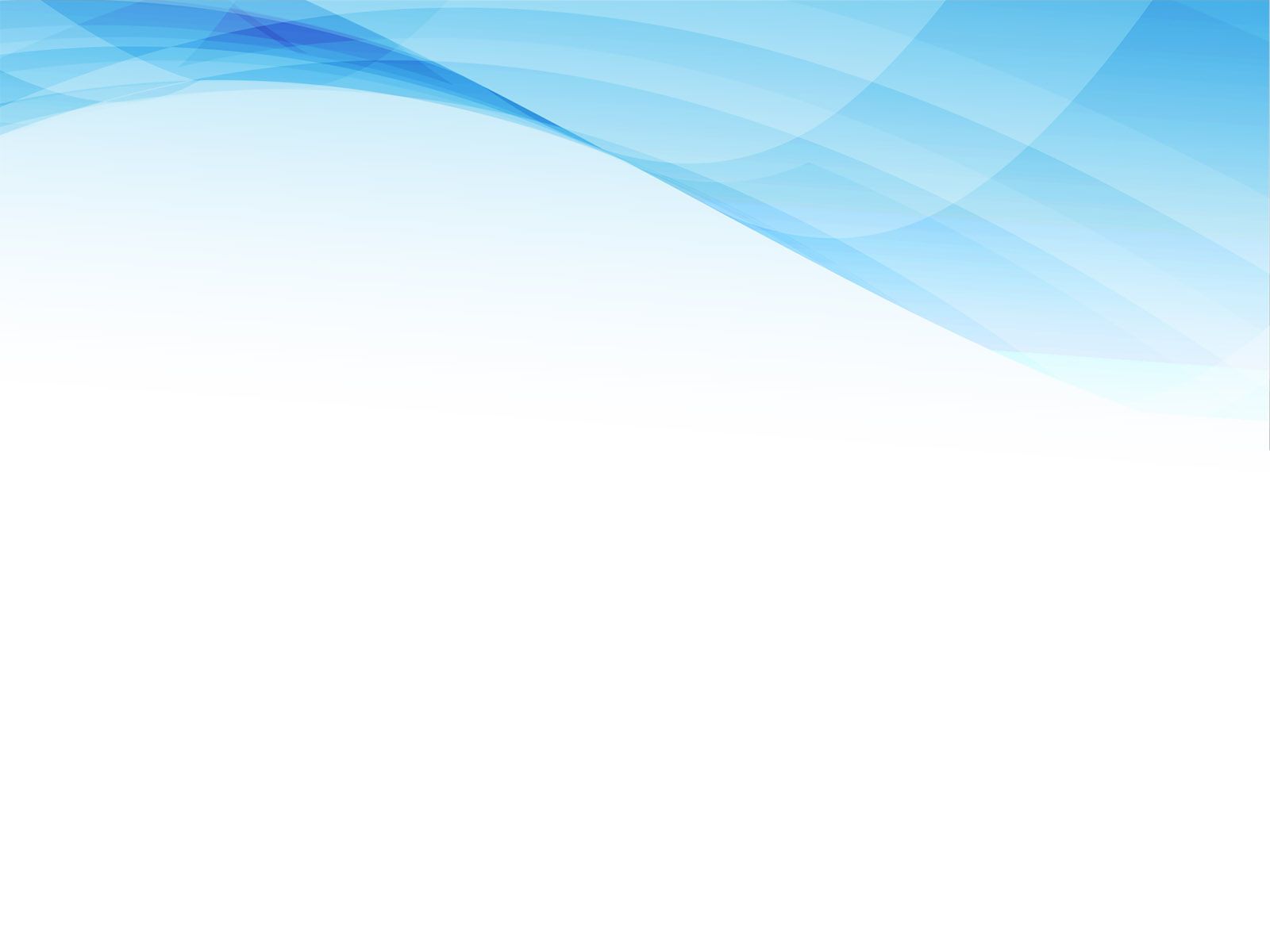 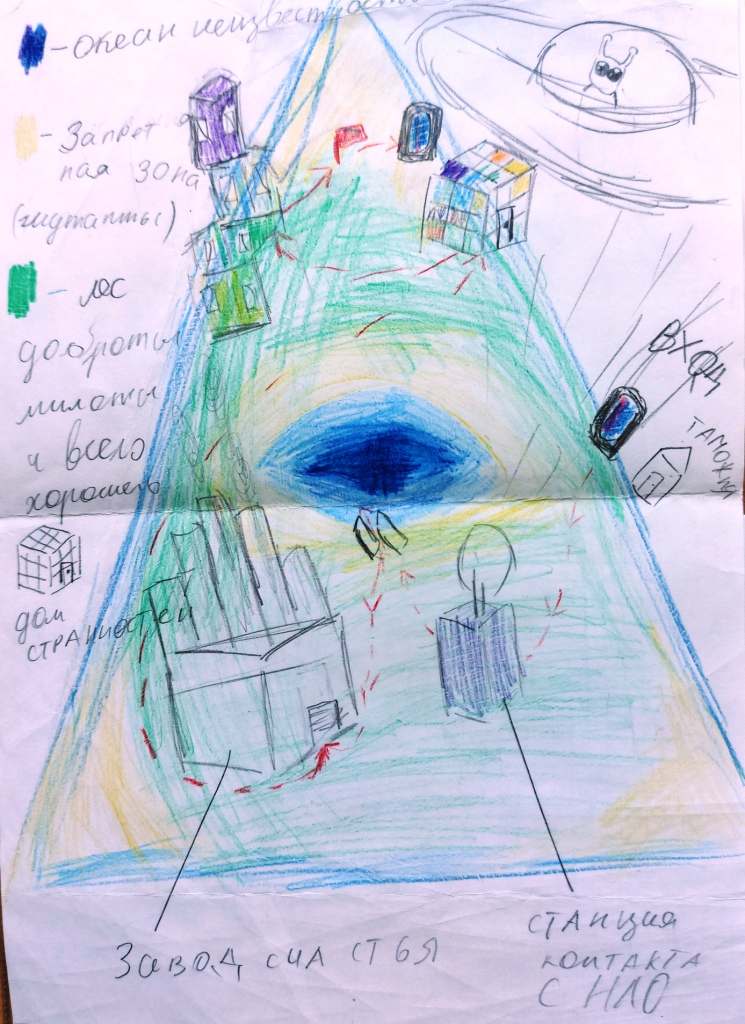 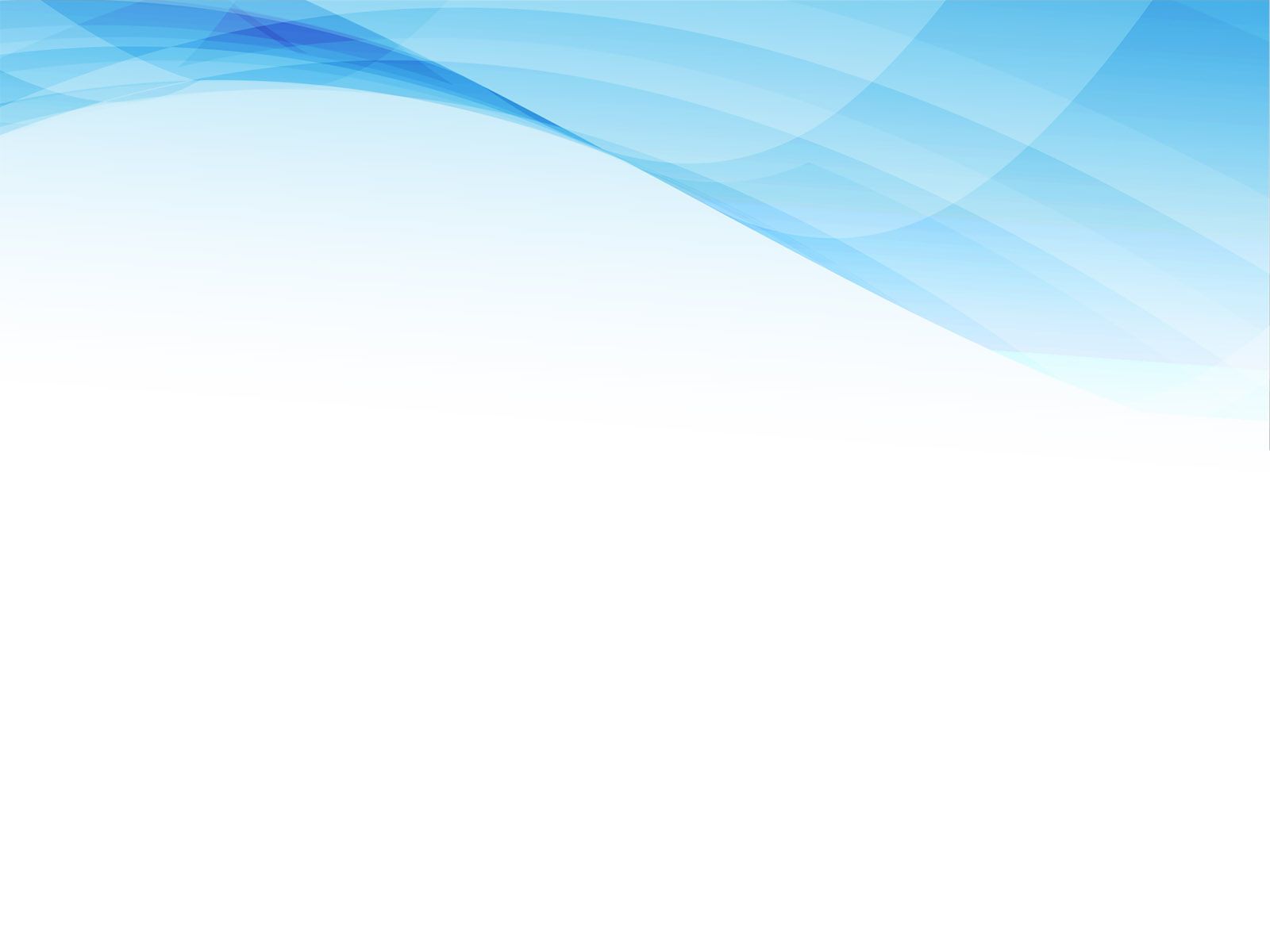 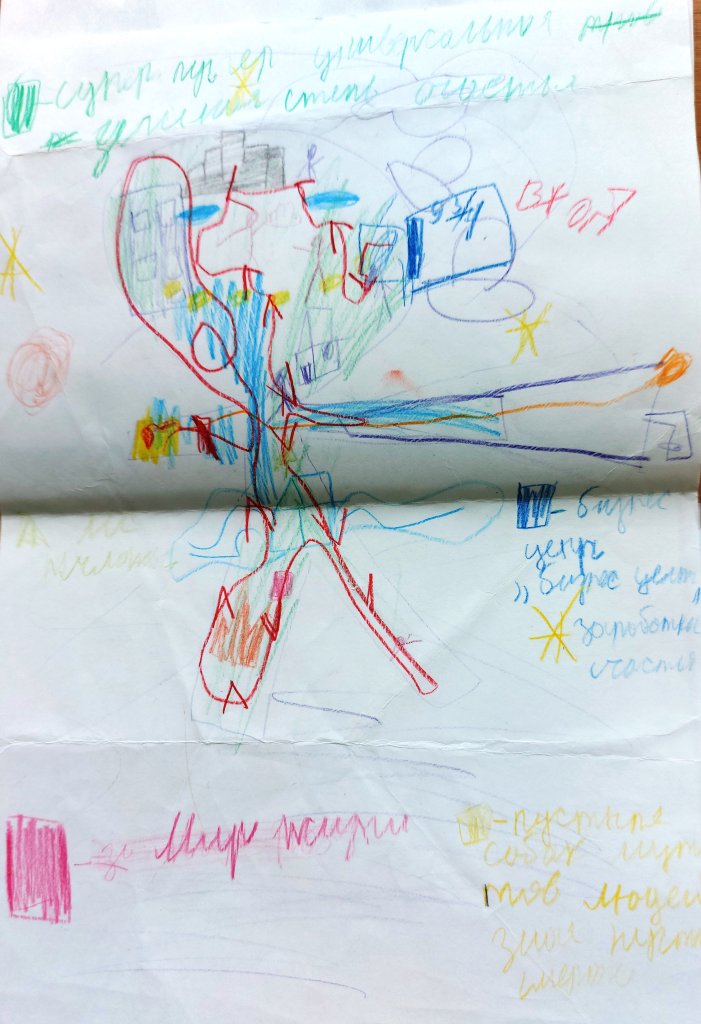 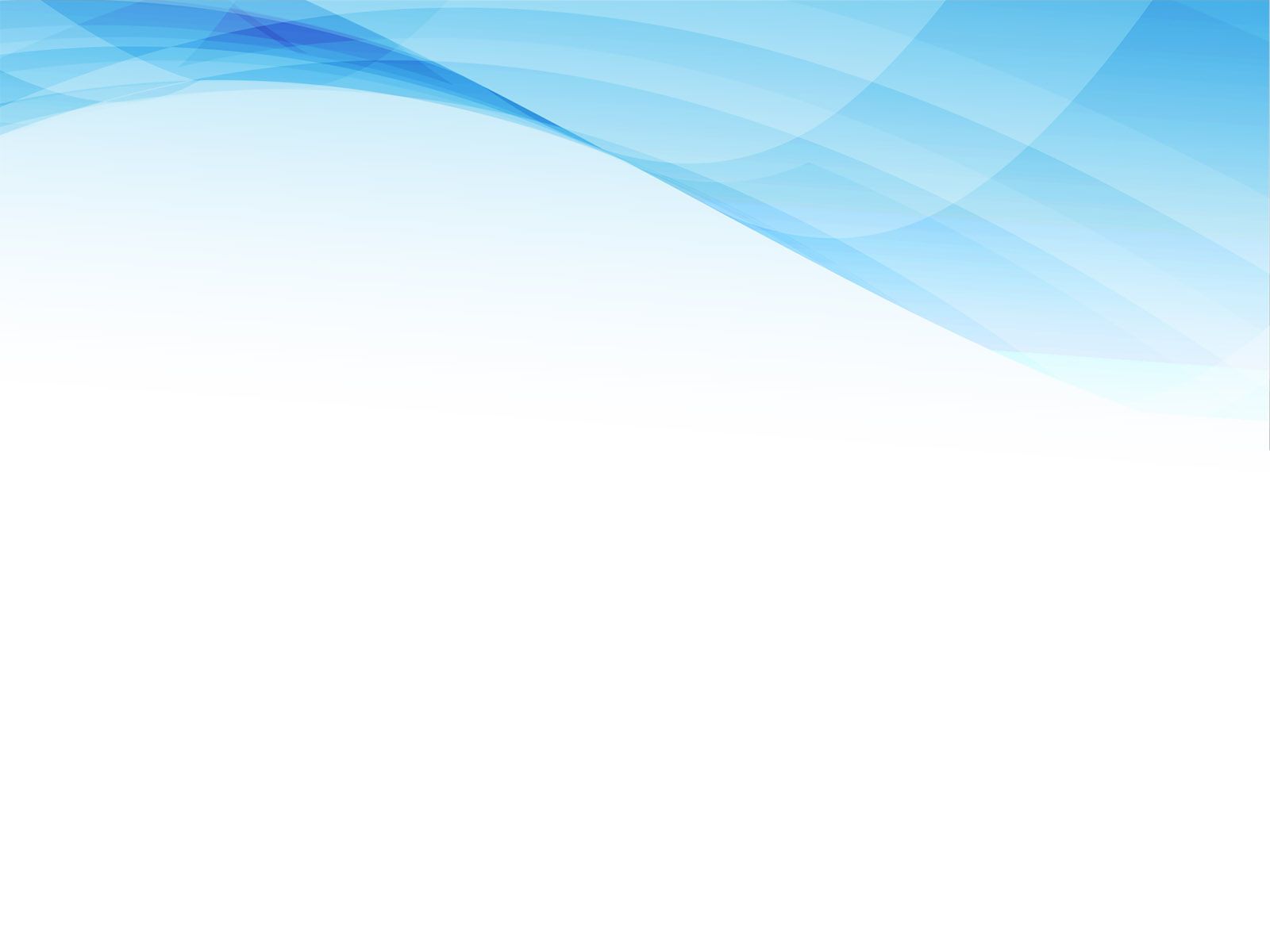 Колода «Роботы»
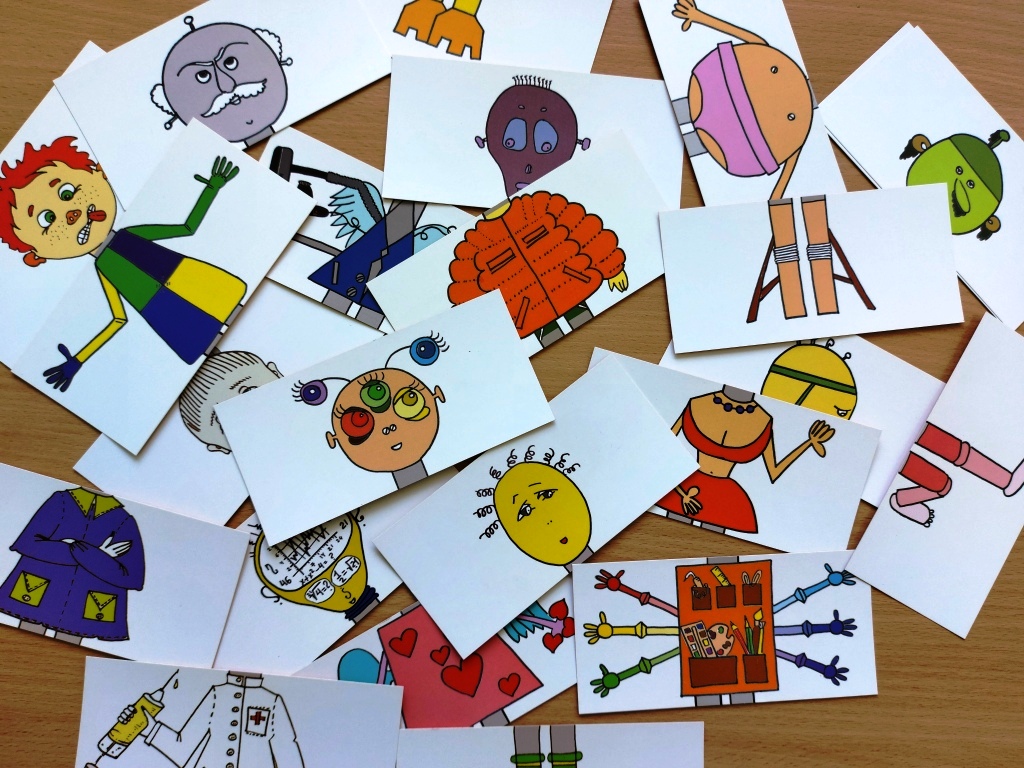 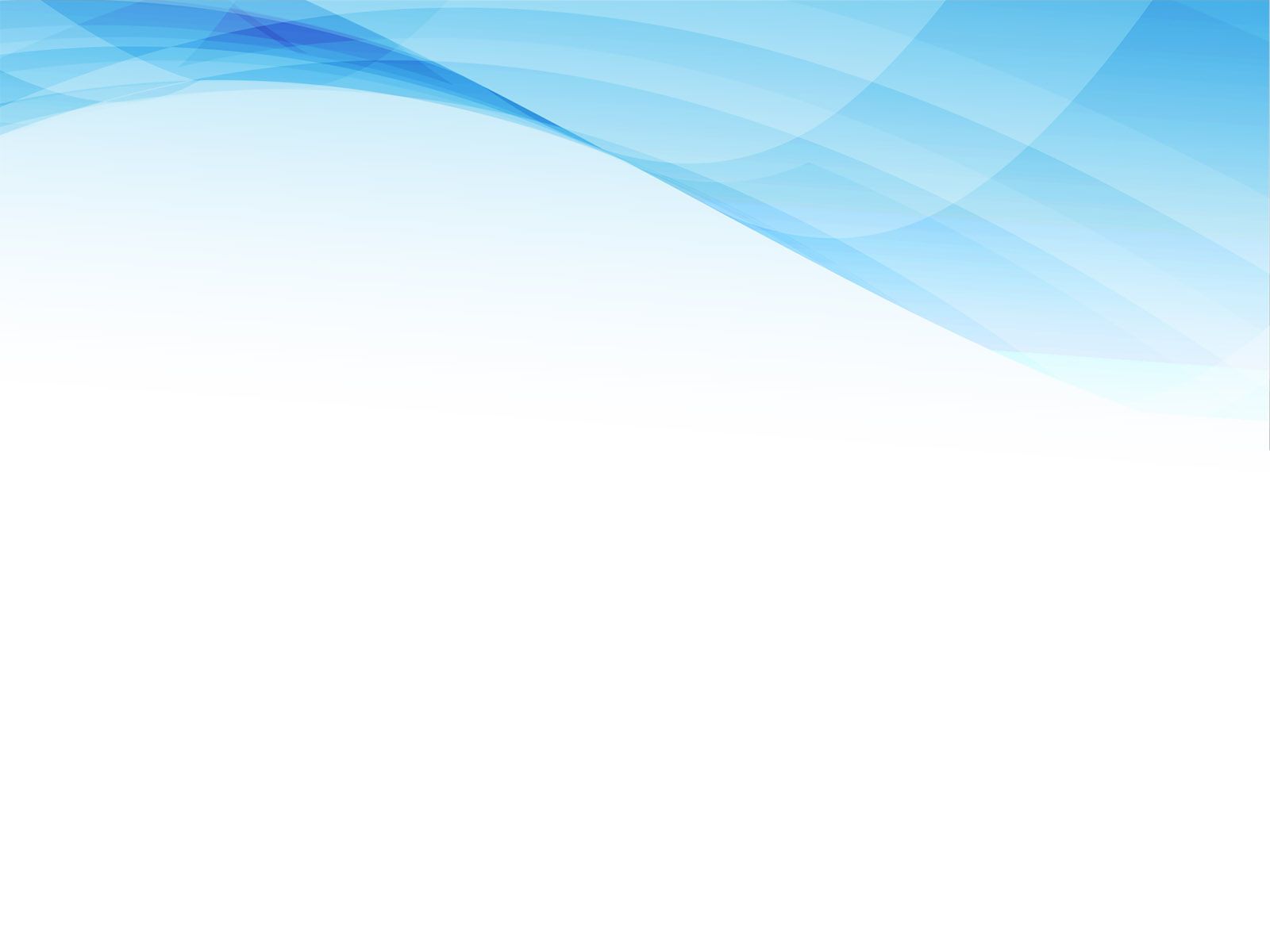 Колода «Роботы»
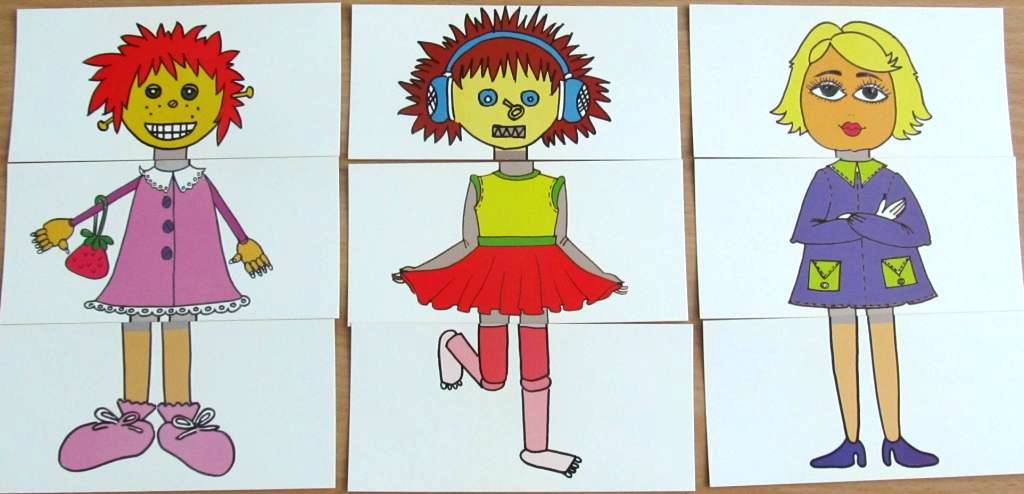 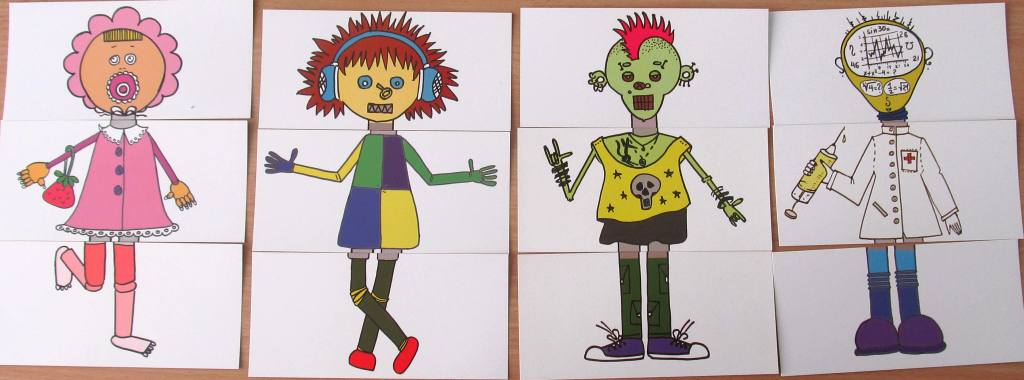 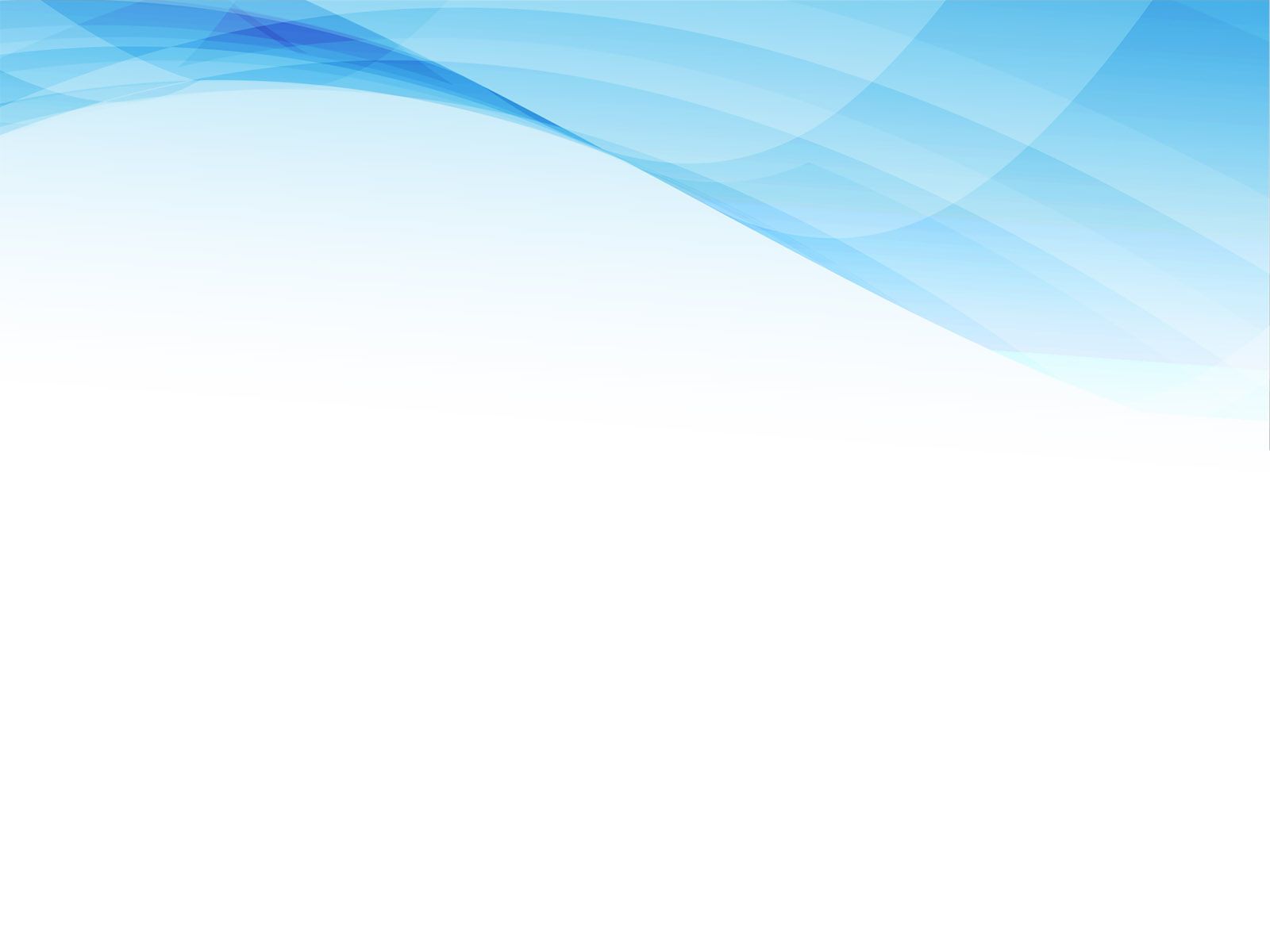 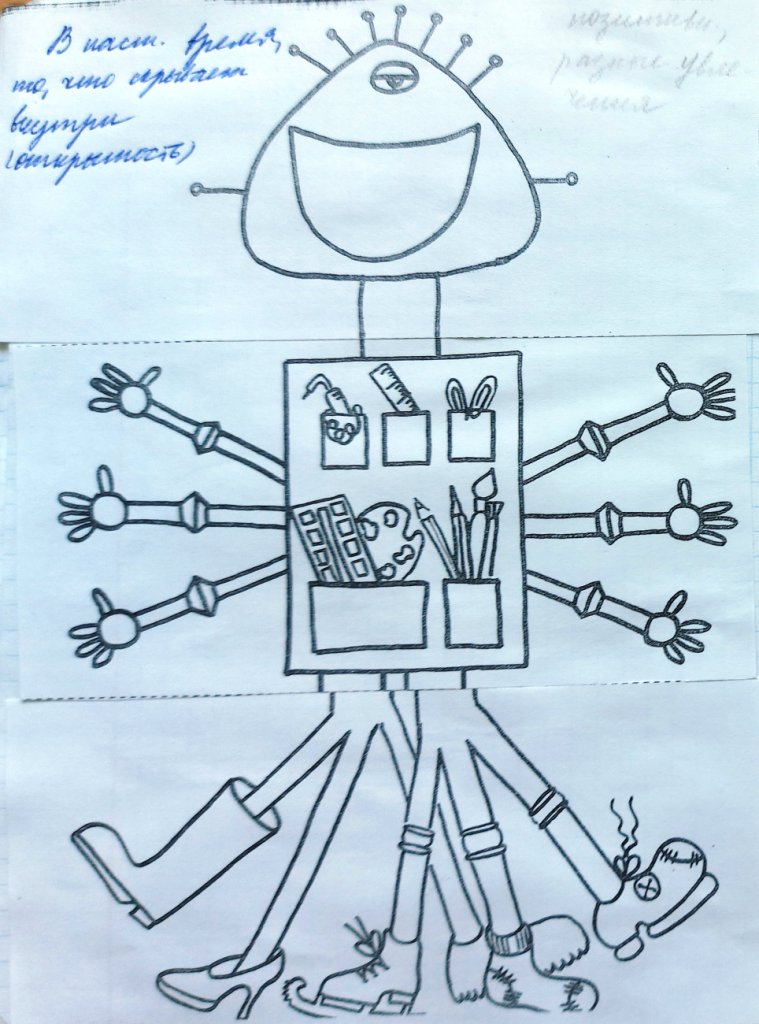 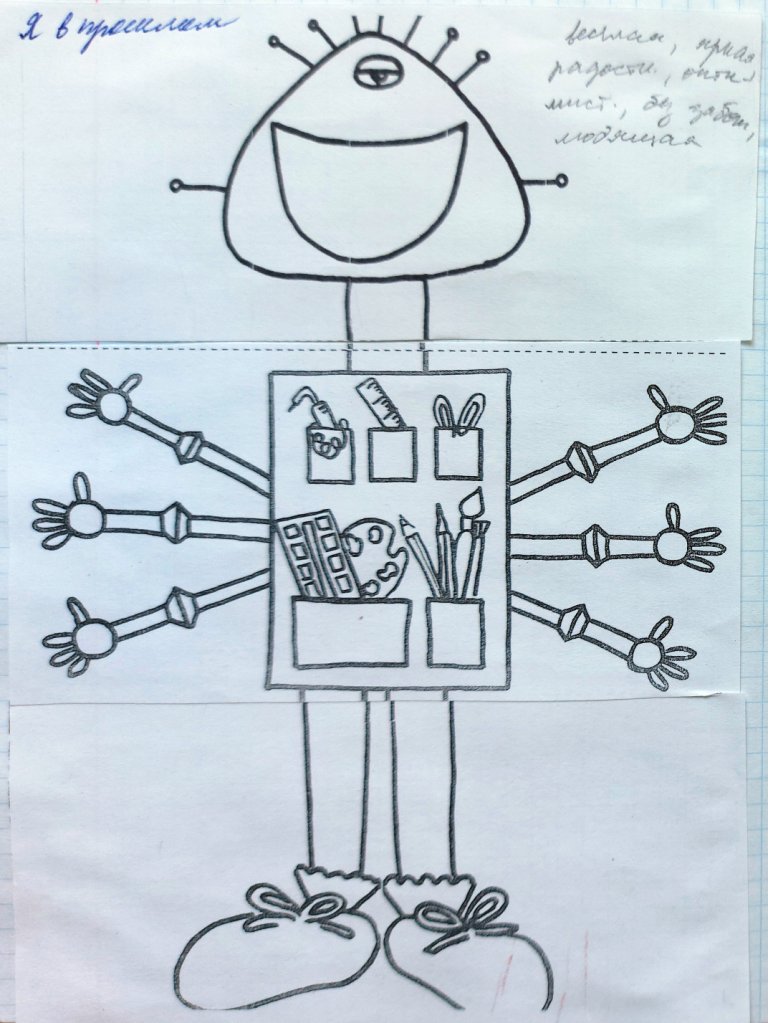 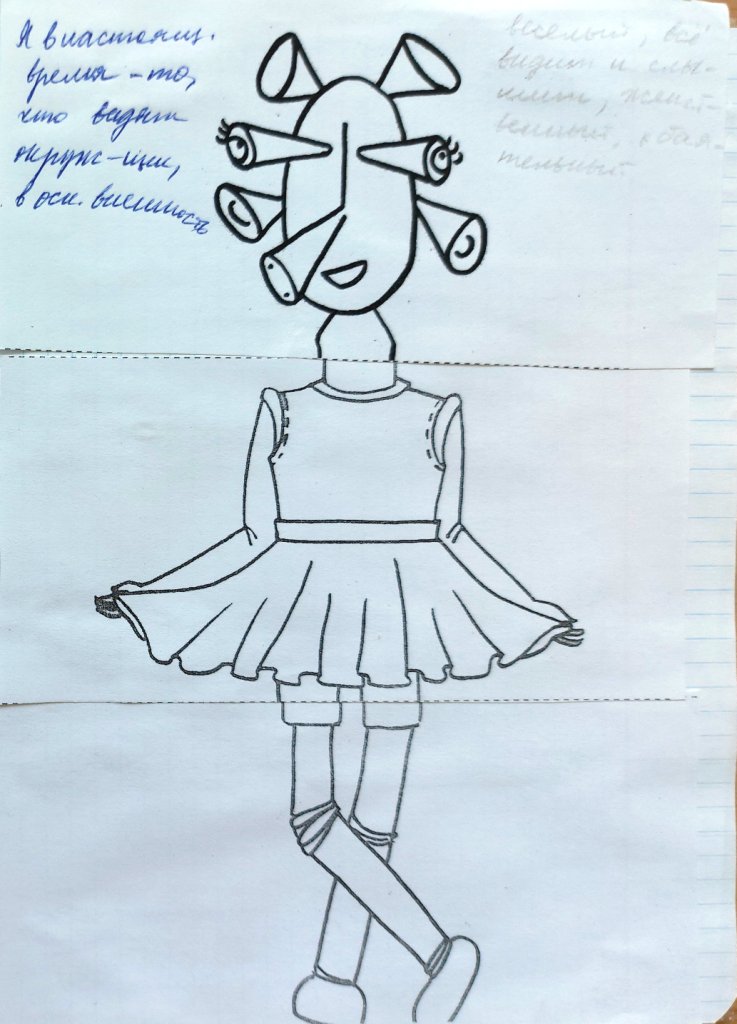 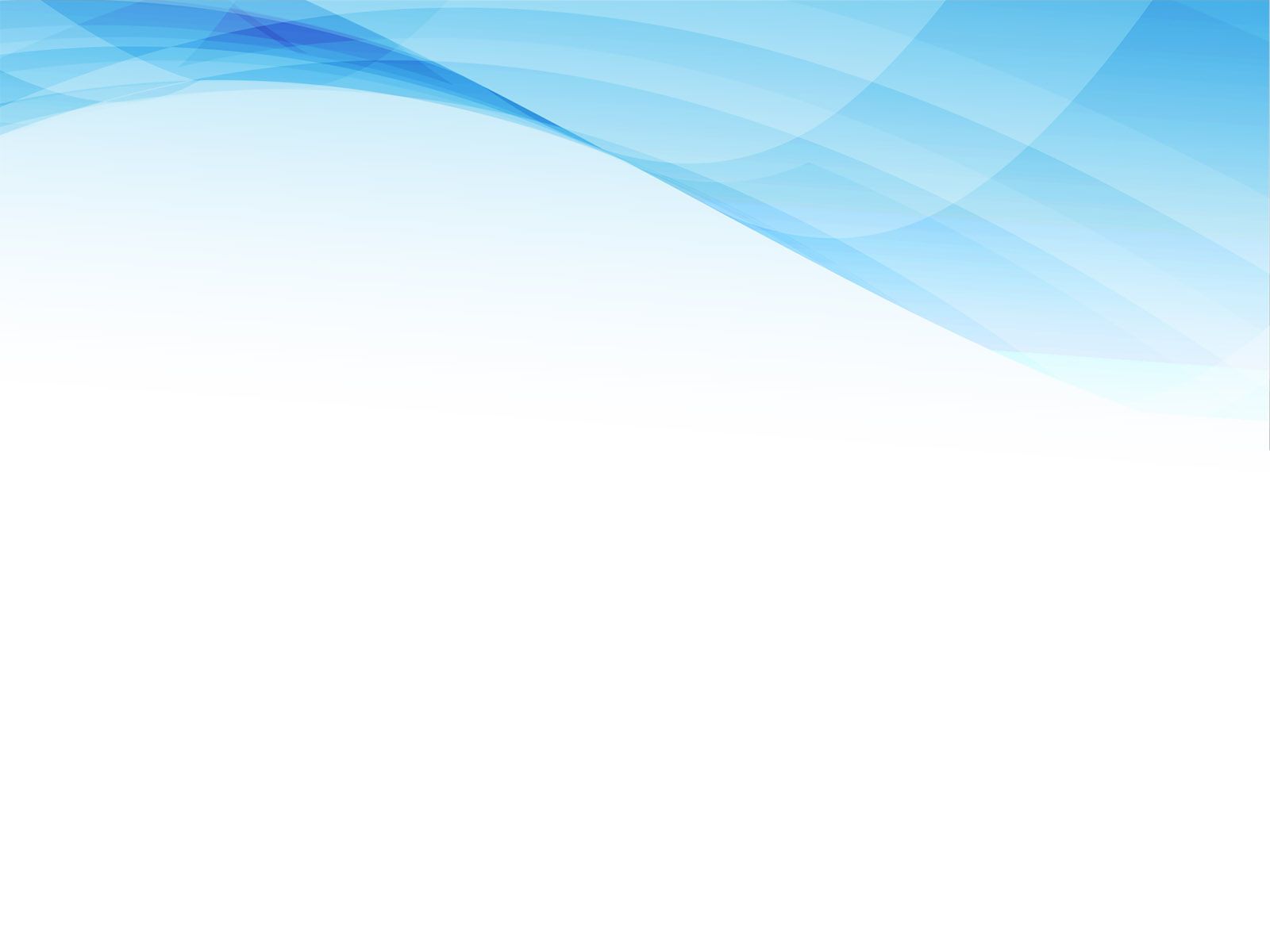 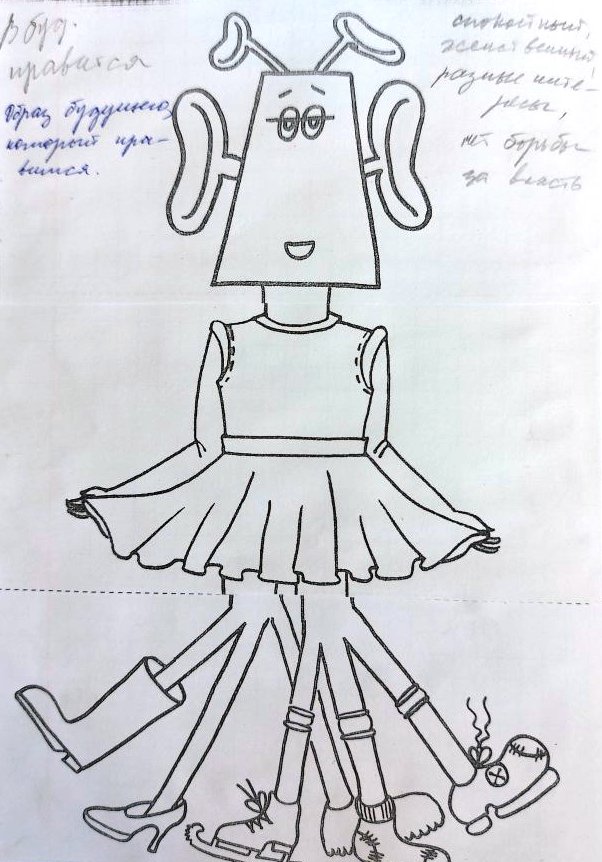 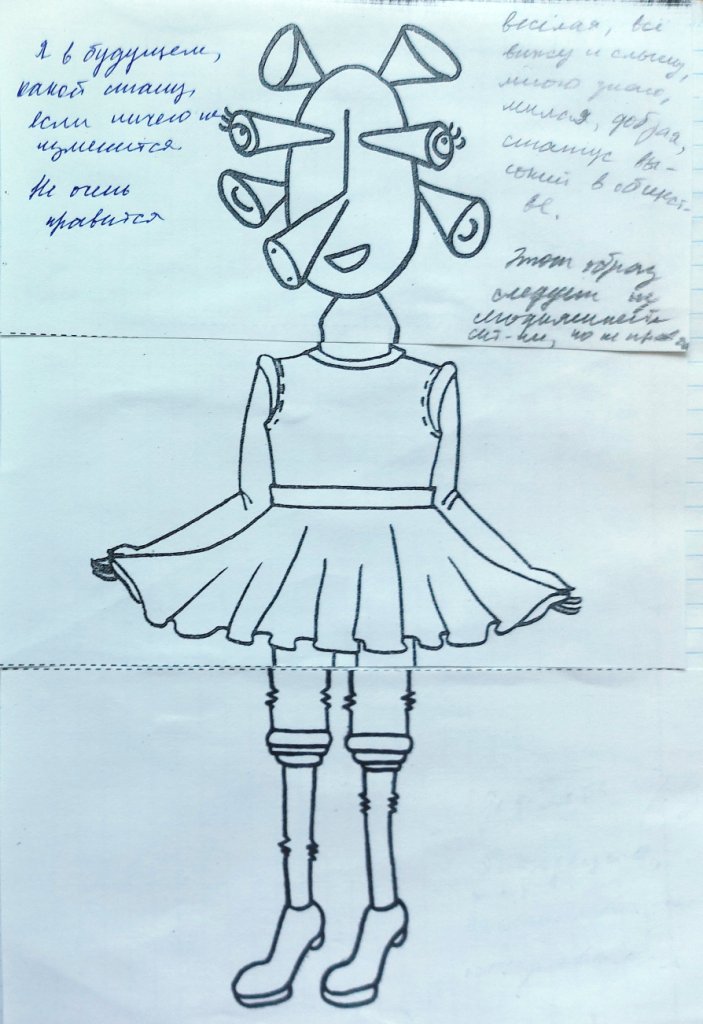 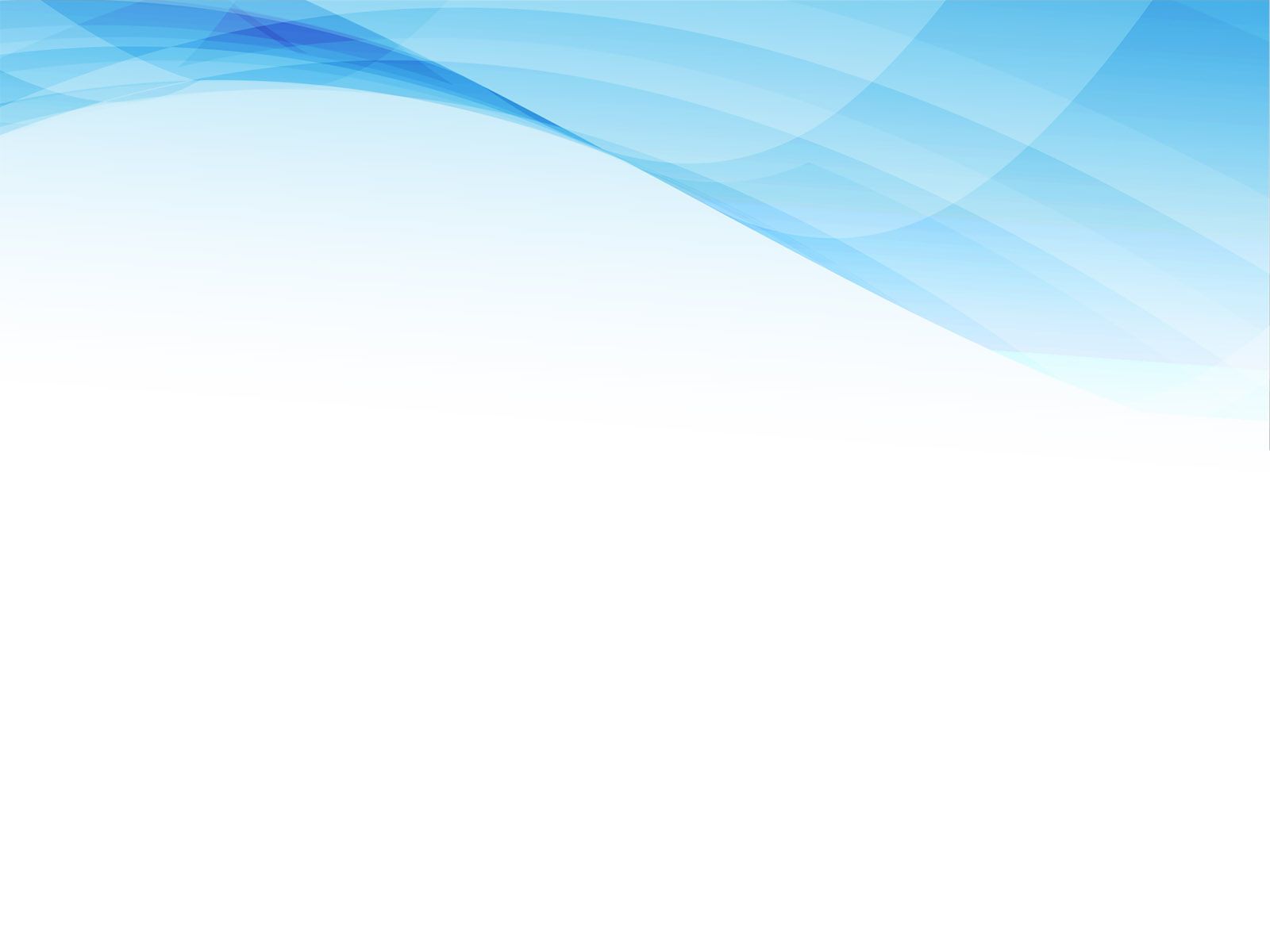 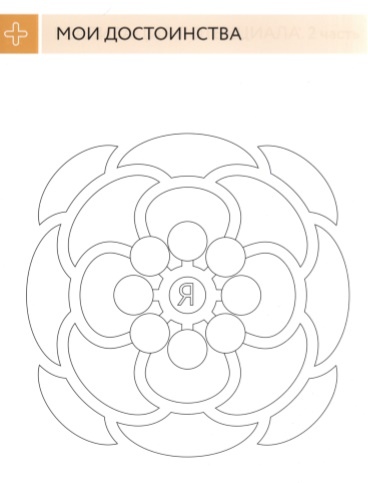 Цветок моих 
достижений